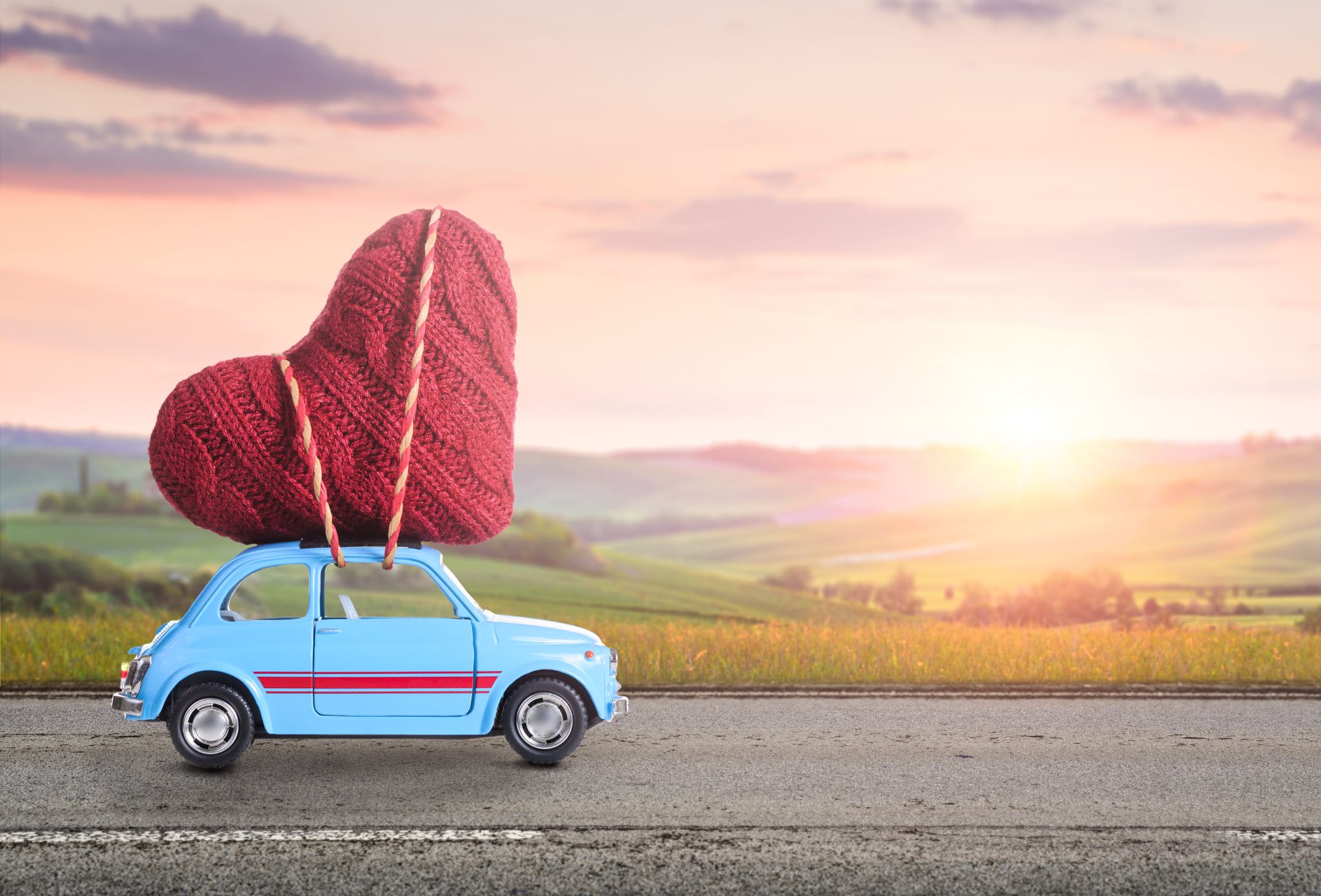 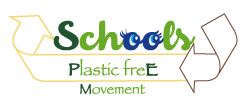 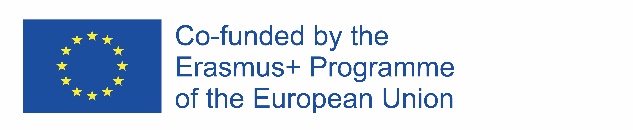 VILLAECOLOGICOPRESENTACOCHE RECOGE BASURA
ALEJO, CRISTELLY,
 SARA, ÚRSULA Y YIMO
CEIP Villalpando (Segovia)
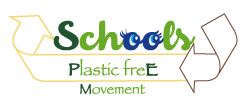 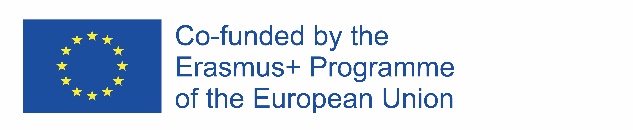 ¿QUÉ 
NECESITAMOS?
1.UN COCHE Y ALGUIEN QUE LO CONDUZCA.
2.CAJAS RECTANGULARES DE ESTOS COLORES: ROJO, AMARILLO Y AZUL. 
3.DOS CARTONES RECTANGULARES DE COLOR NEGRO.
4.DOS HIMANES.
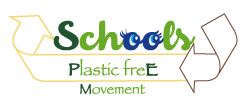 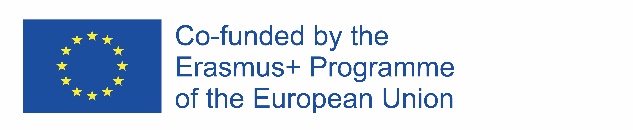 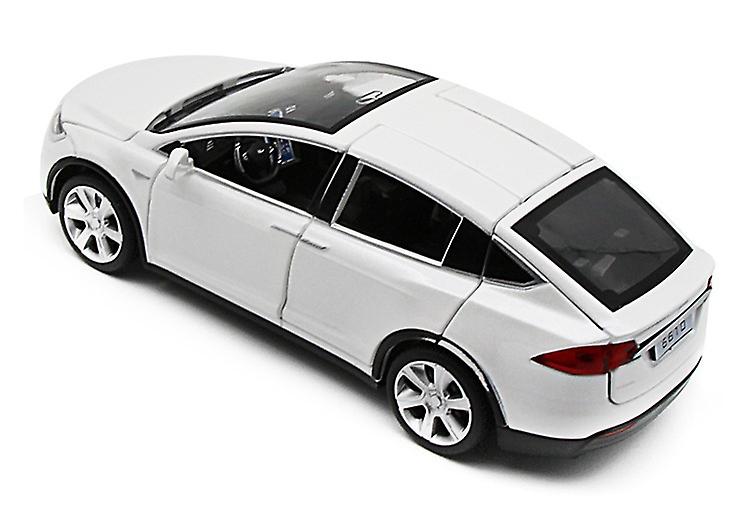 PRIMERO COGEMOS EL COCHE Y LE COLOCAMOS UN CARTÓN RECTANGULAR NEGRO A CADA LADO DEL COCHE.
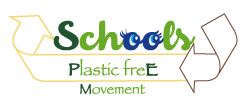 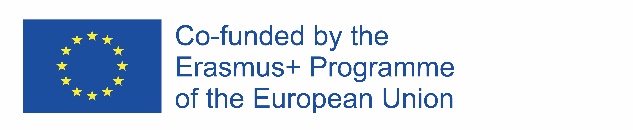 LUEGO PONEMOS UNA CAJA RECTANGULAR AZUL ENCIMA DEL COCHE, Y LAS OTRAS DOS A LOS LADOS, UN  POCO MÁS ATRÁS DE LOS CARTONES RECTANGULARES NEGROS.
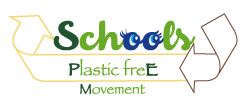 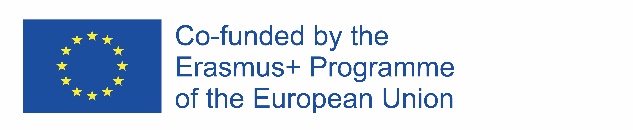 MUCHAS GRACIAS POR ATENDER, ESPERO QUE OS HALLA GUSTADO NUESTRA PRESENTACIÓN Y QUE LA HAYAÍS DISFRUTADO.
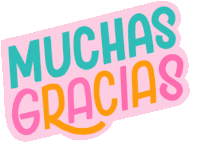